ارزيابي و رتبه بندي مجلات
عليرضا عبدالهي
دانشگاه اصفهان
اندر فوايد پژوهش و چرايي ارزيابي آن
دلايلي بر استفاده از اعداد براي رتبه بندي
ارزيابي پژوهش در انگلستان
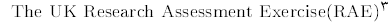 روانكاوي افراد معتقد به بند اخير
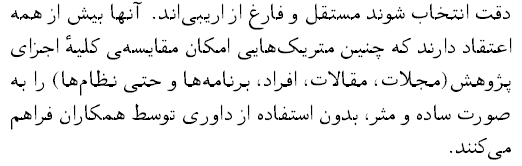 انتقاداتي بر اين باور-1
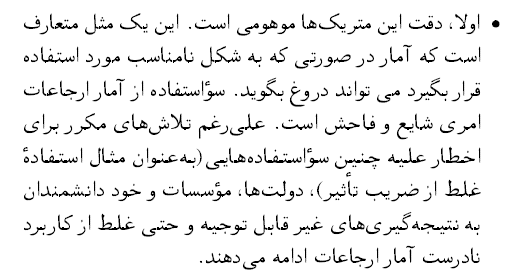 انتقاداتي بر اين باور-2
انتقاداتي بر اين باور-3
ديدگاه و باور نويسندگان گزارش-1
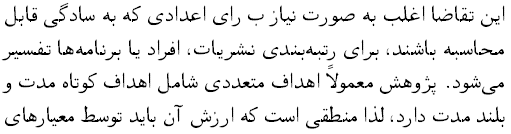 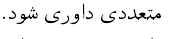 ديدگاه و باور نويسندگان گزارش-2
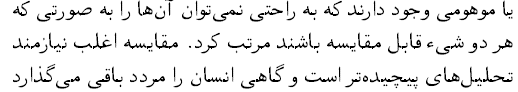 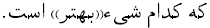 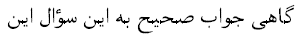 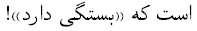 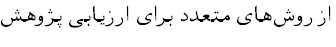 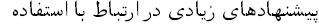 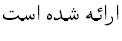